Figure 3. Tracing the trajectory pathway of hippocampal afferent fibers into the mPFC. (A) The bright-field and ...
Cereb Cortex, Volume 20, Issue 2, February 2010, Pages 393–403, https://doi.org/10.1093/cercor/bhp108
The content of this slide may be subject to copyright: please see the slide notes for details.
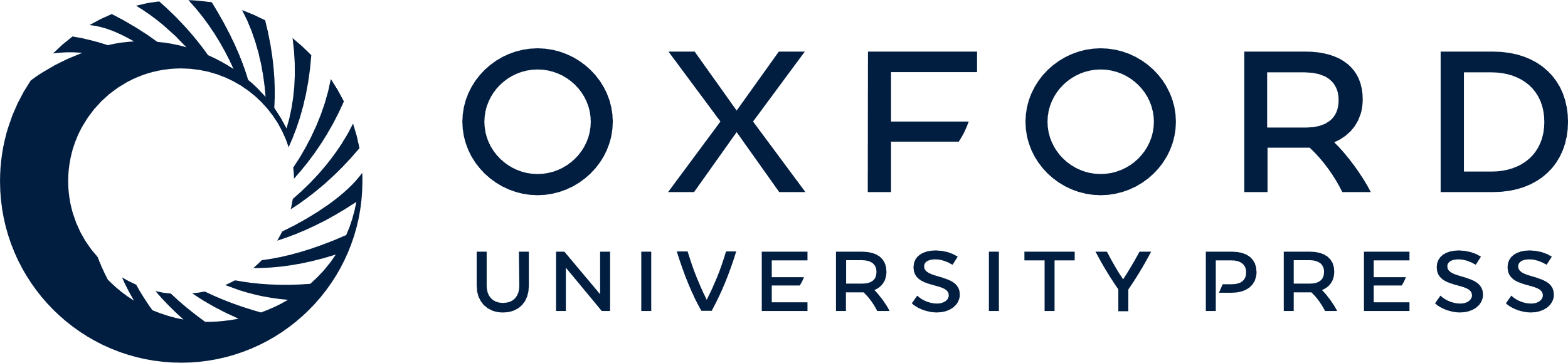 [Speaker Notes: Figure 3. Tracing the trajectory pathway of hippocampal afferent fibers into the mPFC. (A) The bright-field and fluorescent imaging of a coronal slice (−3.3 mm from bregma) showed that the vHipp was targeted for tracer injection (arrow). dHC, dorsal hippocampus; cg, cingulum; CA1, CA1 subdivision of the hippocampus; S, subiculum; DG, dentate gyrus; alv, alveus; LEnt, lateral entorhinal cortex; ec, external capsule. (B) A series of coronal sections along the anterior–posterior axis illustrated the trajectory pathway of axons projecting from the vHipp. Hippo, hippocampus; fi, fimbria; C/P, caudate/putamen; F, fornix; CC, corpus callosum; AC, anterior commissure. (C) A fluorescently labeled fiber bundle (arrow) was located at the region of stimulation on the frontal slice (1.5 mm from bregma) containing the mPFC.


Unless provided in the caption above, the following copyright applies to the content of this slide: © The Author 2009. Published by Oxford University Press. All rights reserved. For permissions, please e-mail: journals.permissions@oxfordjournals.org]